Guess the story
Work in 3 groups

Look at the hints and guess the story
The hundred-knot bamboo tree
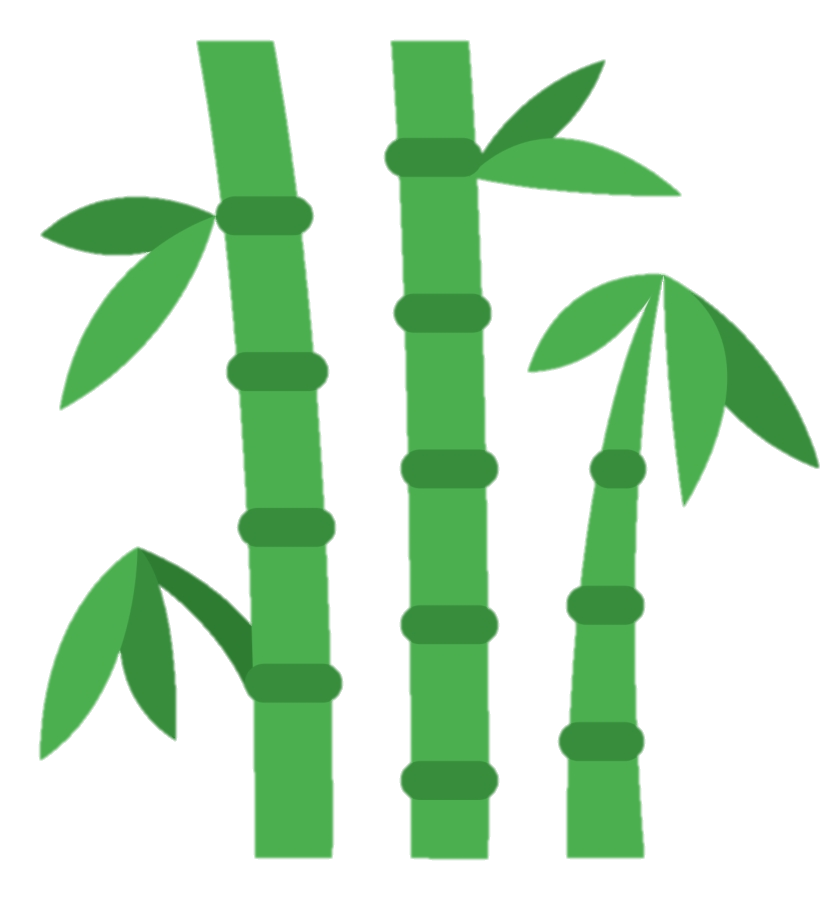 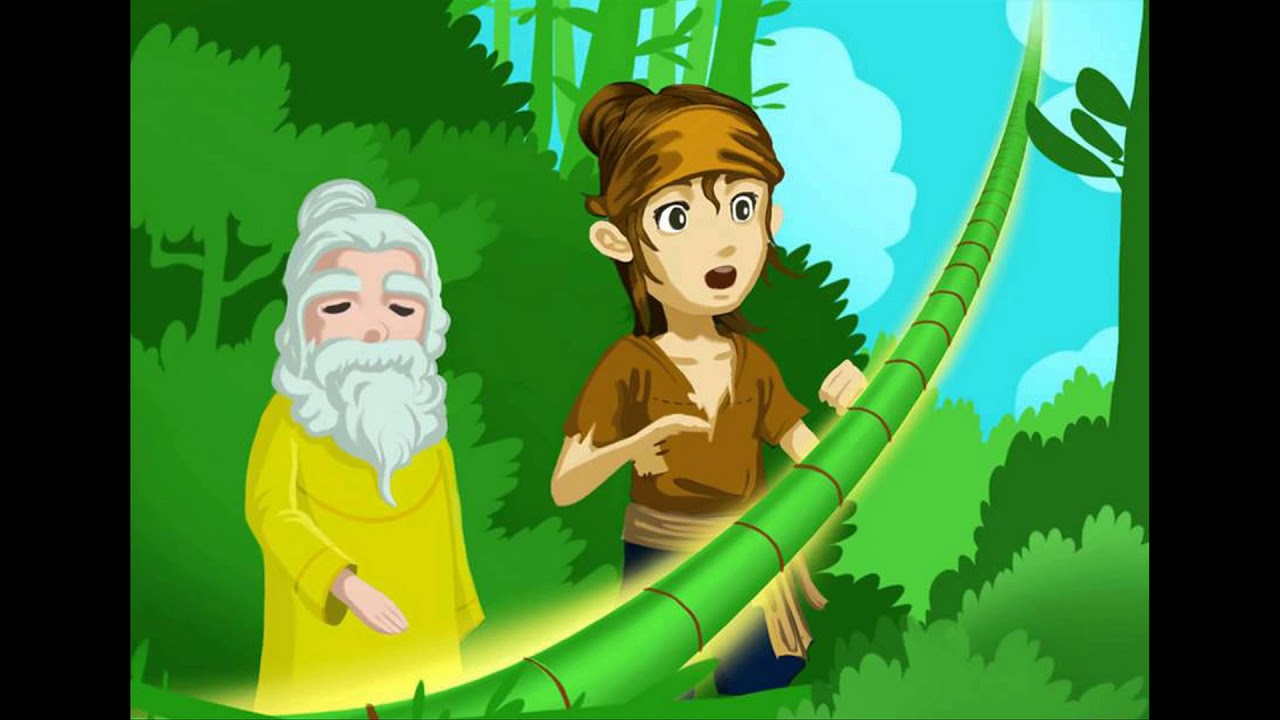 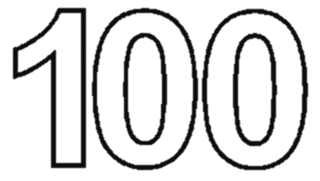 The hare and the tortoise
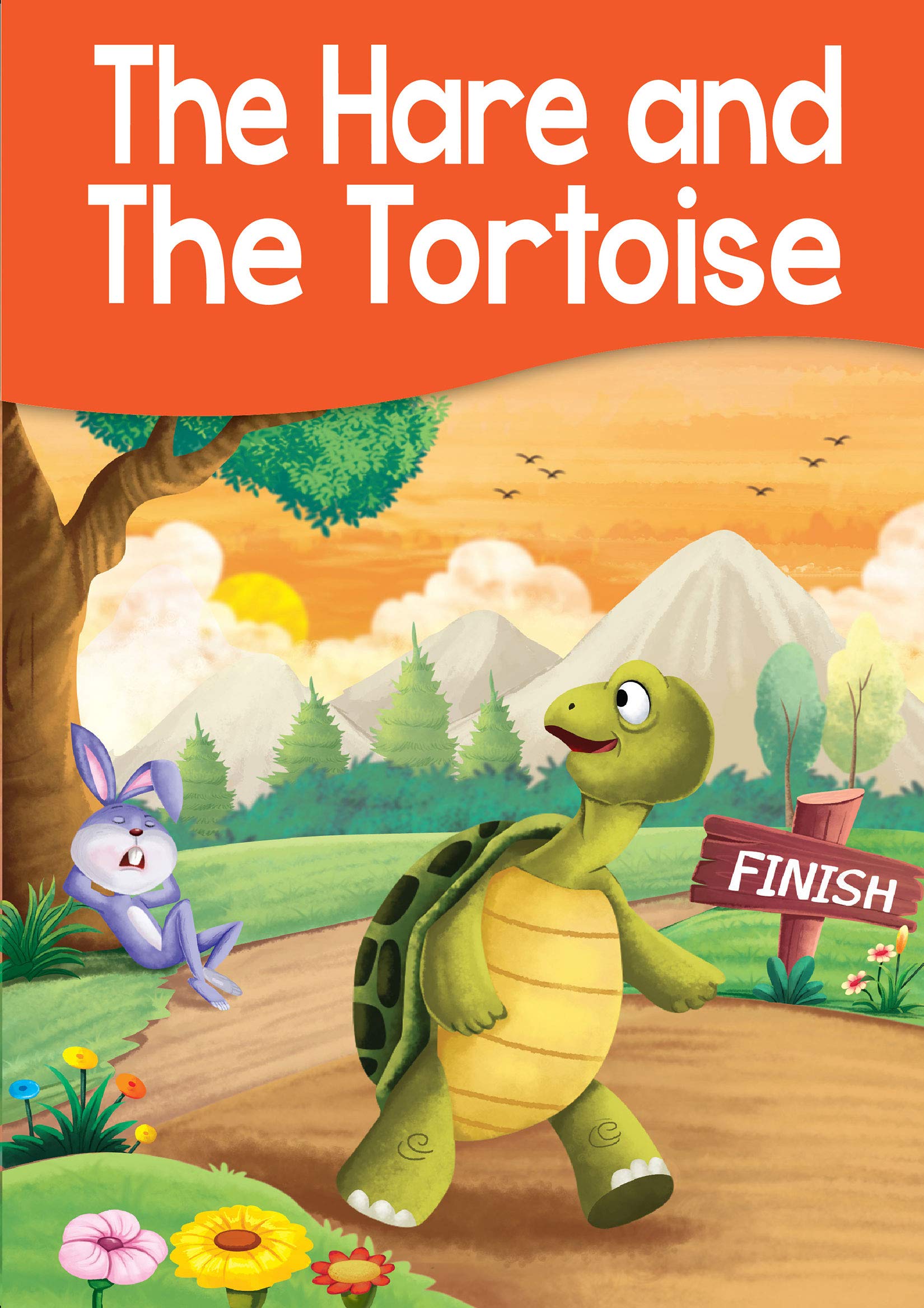 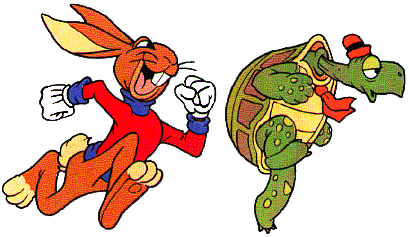 Cinderella
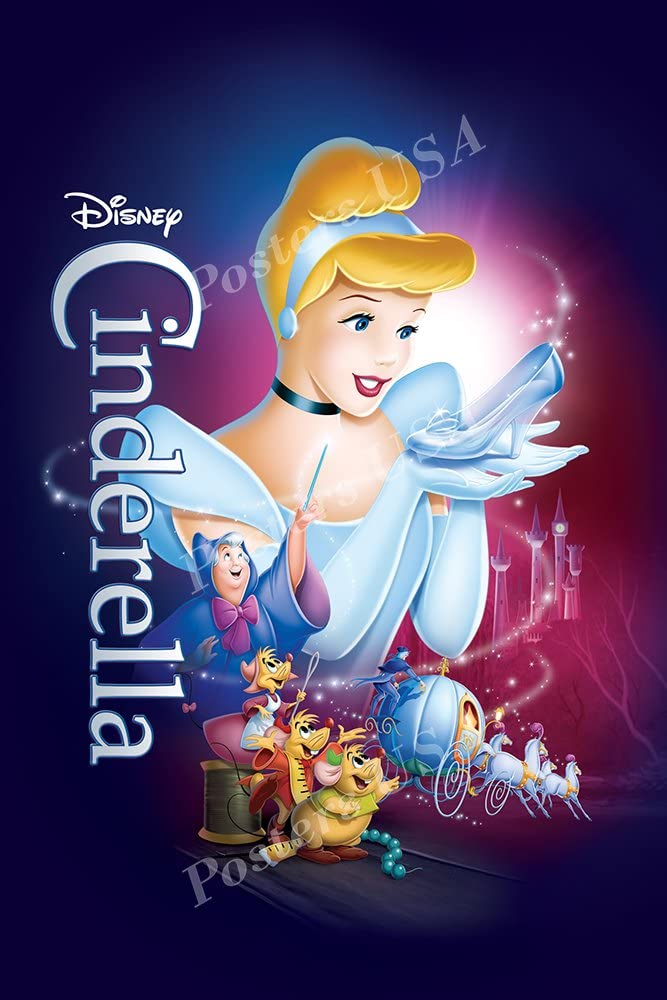 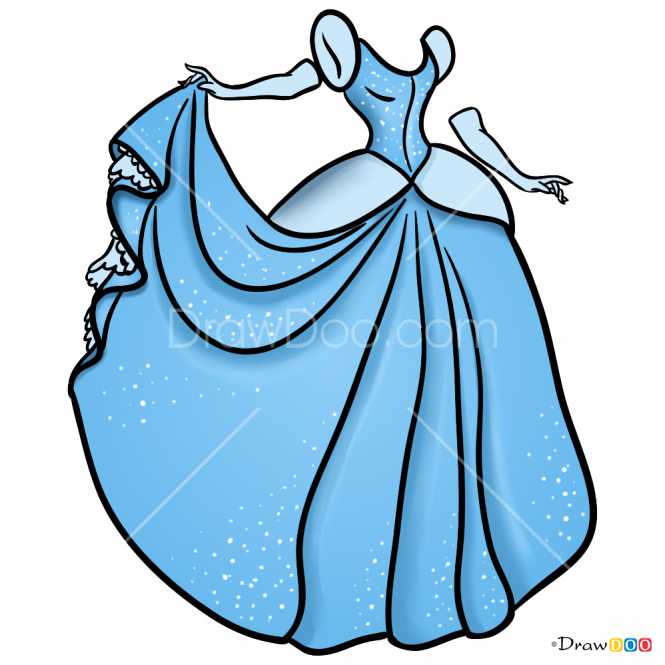 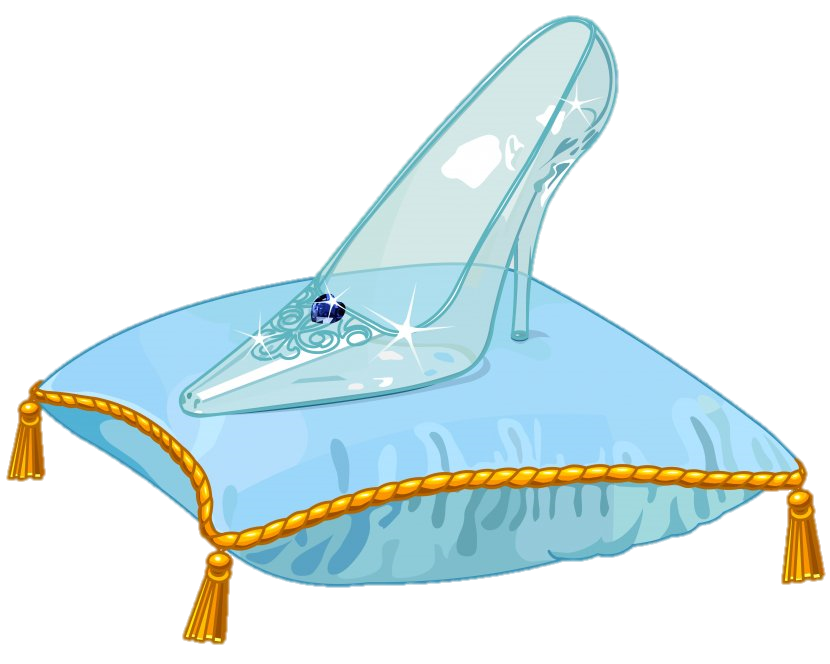 Legend of Son Tinh Thuy Tinh
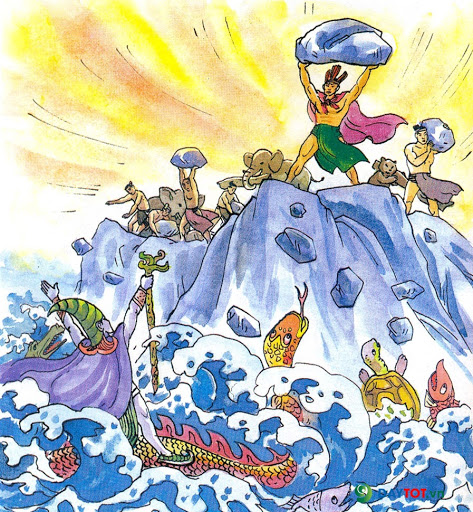 Unit 6 Folk tales
Lesson 1: Getting started
Match the words with its definition
Listen and check.
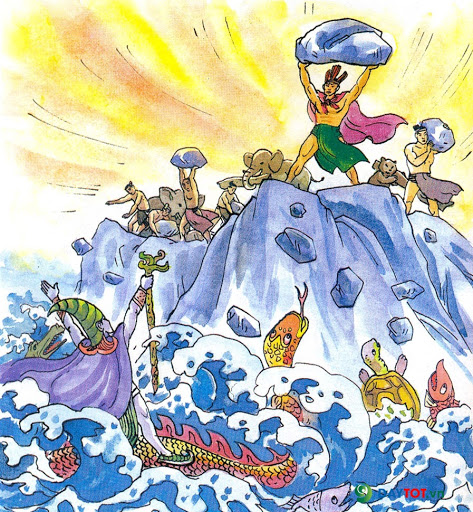 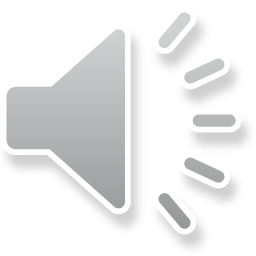 1. a traditional short story that teaches a moral lesson, especially a story about animals
A. legend
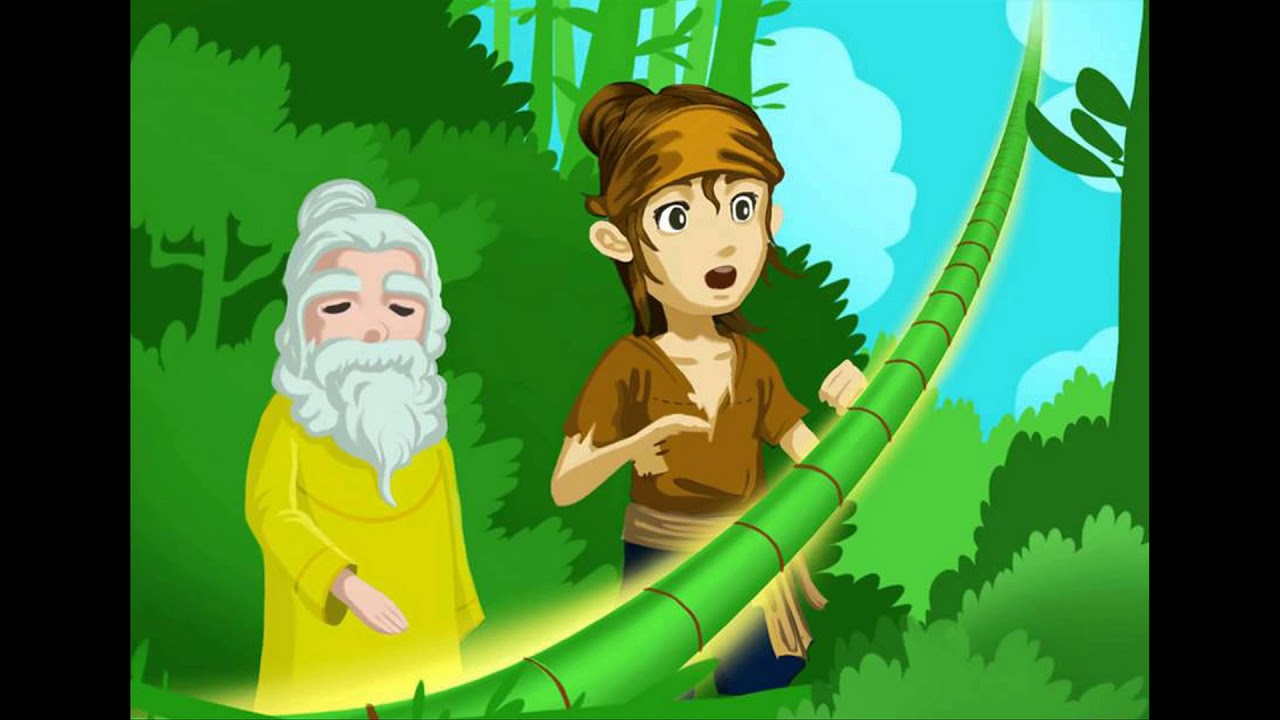 B. folk tale
2. a children’s story in which magical things happen
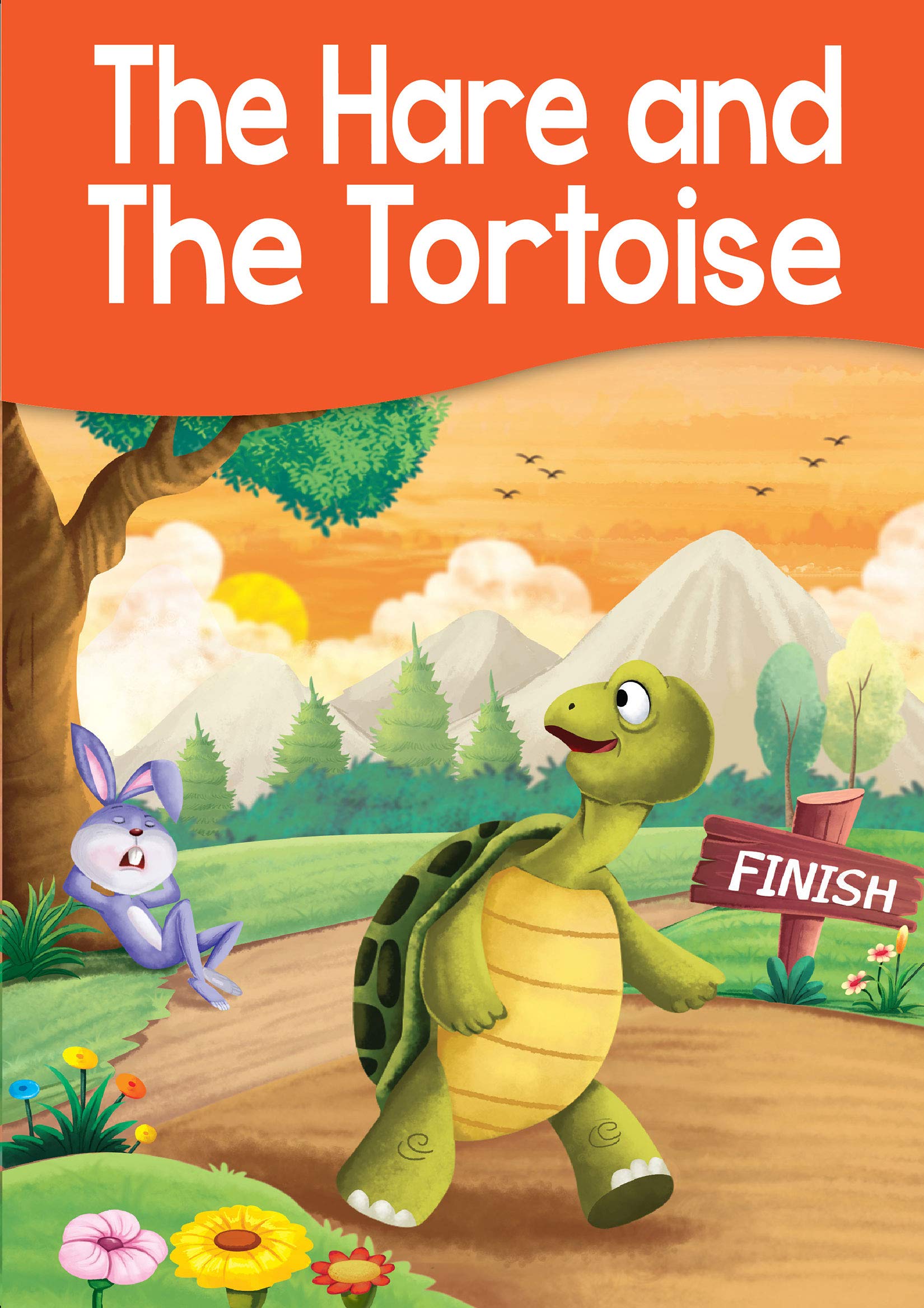 3. a story that parents have passed on to their children through speech over many years
C. fable
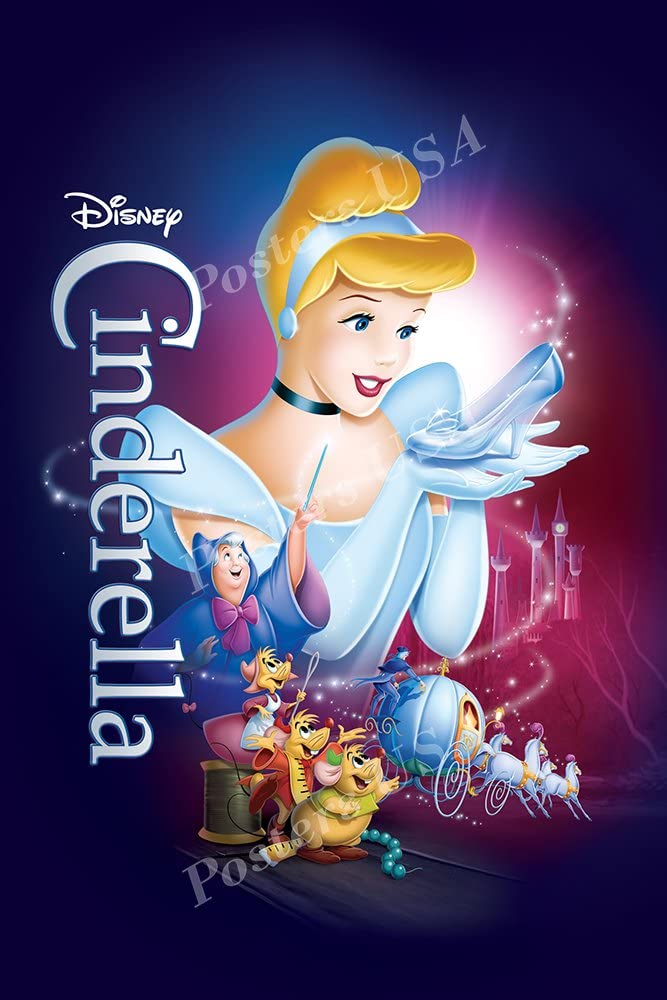 4. an old well-known story, often about brave people, adventures, or magical events
D. fairy tale
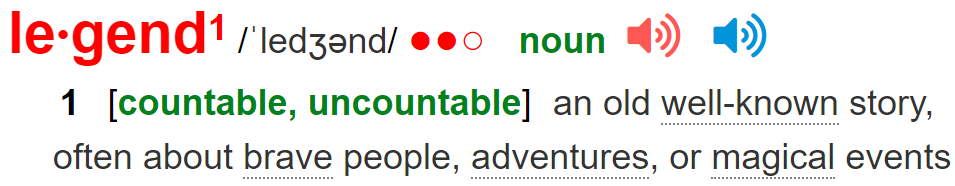 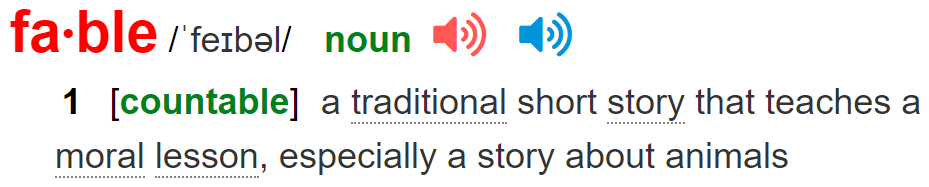 Vocabulary:
- reply /rɪˈplaɪ/ (v)
legend / legend/ (n)
folk tale /ˈfəʊk teɪl/ (n)
fable /ˈfeɪbl/ (n)
origin /ˈɒrɪdʒɪn/(n)
produce / prəˈdjuːs / (v)
- give birth to /gɪv  bɜːθ tə(r)/ (exp)
imaginary /ɪˈmædʒɪnəri/ (a)
arrogant /ˈærəɡənt/ (a)
: đáp lời, trả lời
: truyền thuyết, sự tích
: truyện kể dân gian
: truyện ngụ ngôn
: nguồn gốc
: tạo ra, sinh (đẻ) ra
: sinh nở, sinh con
: tưởng tượng
: kiêu ngạo, ngạo mạn
Checking vocabulary:
- reply /rɪˈplaɪ/ (v)
legend / legend/ (n)
folk tale /ˈfəʊk teɪl/ (n)
fable /ˈfeɪbl/ (n)
origin /ˈɒrɪdʒɪn/(n)
produce / prəˈdjuːs / (v)
- give birth to /gɪv  bɜːθ tə(r)/ (exp)
imaginary /ɪˈmædʒɪnəri/ (a)
arrogant /ˈærəɡənt/ (a)
: đáp lời, trả lời
: truyền thuyết, sự tích
: truyện kể dân gian
: truyện ngụ ngôn
: nguồn gốc
: tạo ra, sinh (đẻ) ra
: sinh nở, sinh con
: tưởng tượng
: kiêu ngạo, ngạo mạn
A suggestion for Nick's project
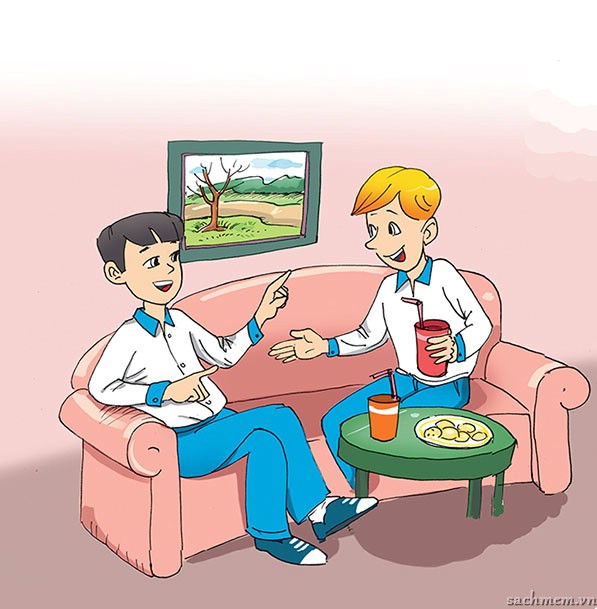 Have you ever read or been told a famous Vietnamese legend?
What is its title?
What is it about?
What are the main characters in it?
Nick
Duong
1. What was Duong doing at 9 p.m. last night?
A. He was coming to Nick’s house.
B. He was phoning Nick.	 
C. He was talking to Nick.
2. What was Nick doing at 9 p.m. last night?
A. He was watching a TV show.
B. He was talking about his project.
C. He was searching for information on the Web.
3. What legend did Duong recommend to Nick?
A. A legend about how Viet Nam began.
B. A legend about Vietnamese people being original
C. A legend that isn’t well-known
4. Who was Lac Long Quan?
A. A fairy		B. Au Co’s father	C. The dragon king of the ocean
5. Where did Au Co take half of the sons?
A. To the mountains    B. To the sea   		C. To Lac Long Quan’s land.
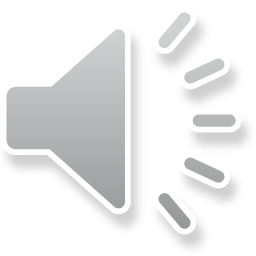 Read again and check.
Ex1a (p.59) Listen and choose the correct answers.
Ex1d.	What does this sentence from the conversation express?
EXCLAMATORY SENTENCES
What   a     naughty   boy     he  is  !
What an interesting legend it is!
Do you know what kind of sentence it is?
What
a/an
Adj
S
V
!
N (singular countable)
What  naughty      boys      they are!
What
Adj
S
V
!
N (uncountable/ plural countable)
Exclamatory sentences are used to express surprise or strong feelings.
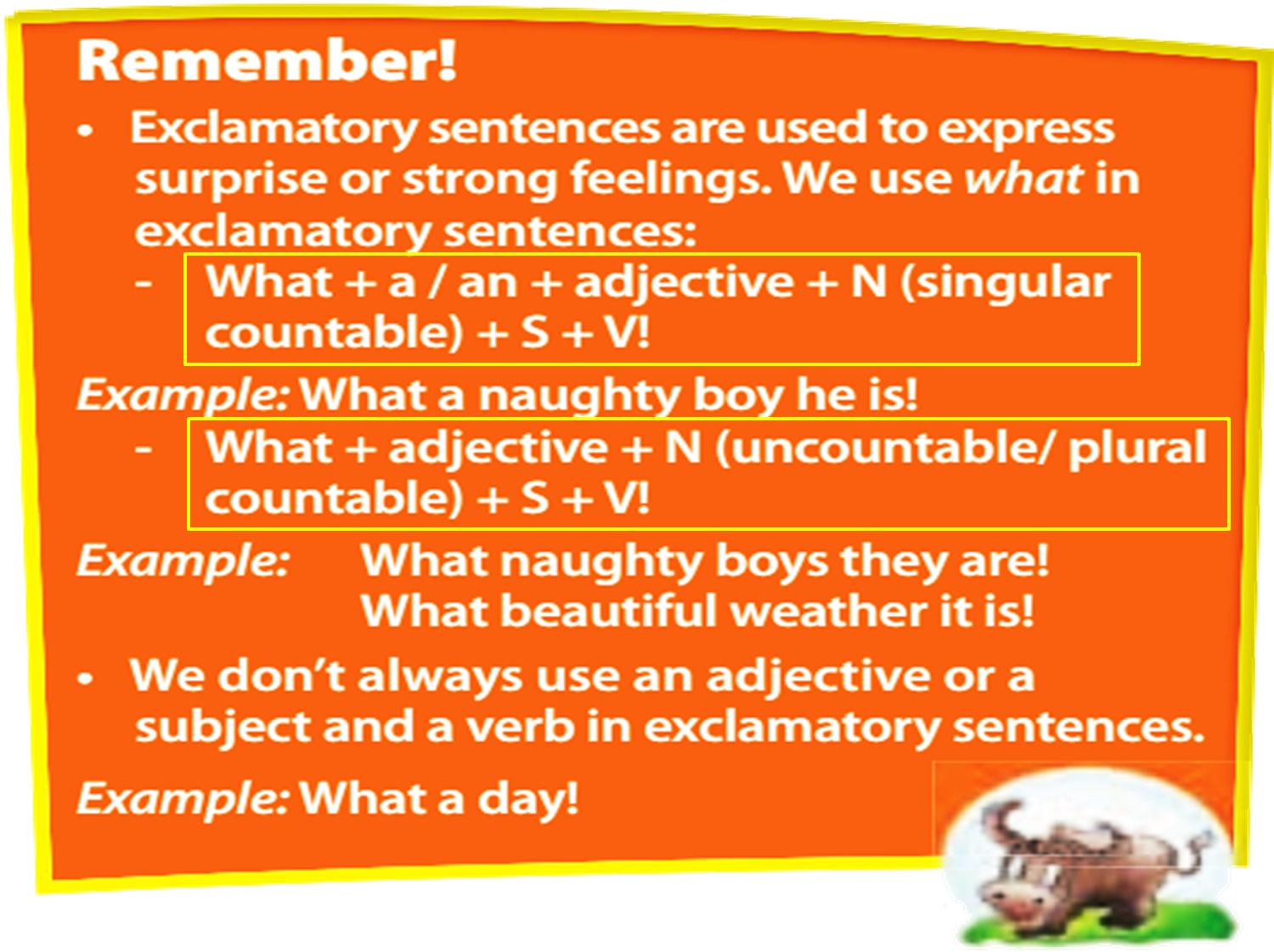 Make exclamatory sentences.
1. handsome / man 
What a handsome man (he is)!
2. interesting / game 
What an interesting game (it is)!
3. good / news 
What good news (it is)!
4. lovely / dogs 
What lovely dogs (they are)!
5. brave / women 
What brave women (they are)!
Ex1b Match the words to their meanings
1. title
c. the name of the story
d. the type of story it is
2. genre
a. the people the story is about
3. main characters
a. the people the story is about
b. the content of the story
4. plot
b. the content of the story
c. the name of the story
d. the type of story it is
Ex1c. Find the information in the conversation to complete the table.
Legend
Lac Long Quan, Au Co, and their sons
- Au Co gave birth to one hundred baby boys.
- Lac Long Quan missed the sea.
- Lac Long Quan took fifty of their sons to the sea.
- Au Co took the others to the mountains.
Ex1d. Work individually in 2 mins. Think of a legend, folk tale, fable or fairytale you know. Complete the table below.
Role play
Work in pair.
Student A: You’re going to have a project about folks tales. Then you ask your friends
Student B: You will give him/her some advice.
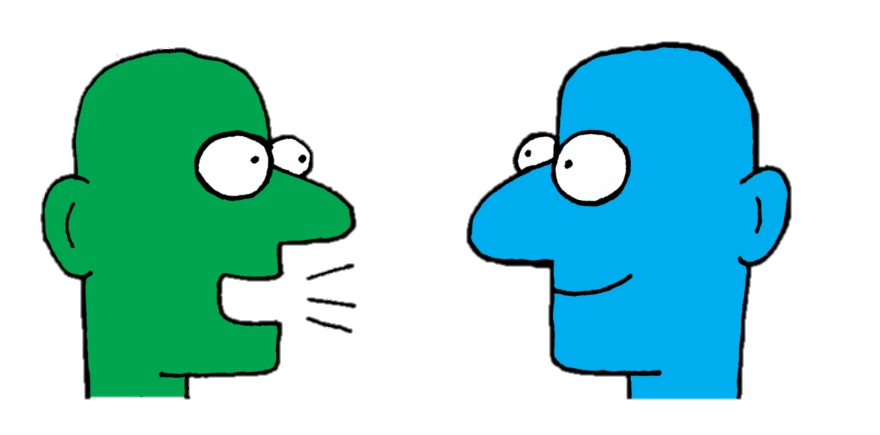 THANKS!
Do you have any questions?